آمادگی در برابر زلزله در مدارس
بلایا
بر اساس تعریف سازمان جهانی بهداشت : بلا به در هم ریختگی شدید در شرایط زیست محیط روانی و جسمی گفته می شود . که این به هم ریختگی فراتراز ظرفیت انطباقی ، جامعه .مبتلاست
در بحران های طبیعی گستردگی مداخلات چشمگیر است و حیطه های وسیعی را شامل میشود لذا هماهنگی با واحدهای  ذیربط و جلب منابع انسانی و اقتصادی از اهمیت زیادی در این زمینه برخوردار است
ازويژگي ويرانگرانة بلايا، اينكه ‹‹ بــلا ›› خبرنميدهد، تاكنون علم بشري نتوانسته است بروز بلاياراازقبل پيش بيني كند. بهمين دليل آمادگي بهنگام مواجهه با‹‹ بــلايا ›› وبهينه سازي شرايط جهت مقاومت دررخدادآن ، امري ضروري واجتناب ناپذيرمي باشد .
ایران یکی از ده کشور بلاخیز جهان است و در طول 8 سال گذشته 924 زلزله 3 تا 3/7 ریشتری در این کشور به وقوع پیوسته است که در اثر آن 2500 بیلیون ریال خسارت و 275 هزار خانه آسیب ديده به جا مانده است .
اهمیت مدرسه:
كشورايران داراي يكي ازجوانترين جمعيتهاي عصرحاضراست ، تقريباَ نيمي ازجمعيت راگروههاي سني زير20 سال تشكيل مي دهند، كه دانش آموزان عمدتاَ دراين رده سني قراردارند.
به دليل كشرت جمعيت دانش آموزي ، آسيب پذيري بيشتربخصوص ازنظرعاطفي ، رواني ودردسترس بودن اين قشروتجمع آنان در مدرسه توجه بيش ازپيش مسئولين به اين گروه لازم است.
اصول اولیه تخلیه اضطراری

هرگز نباید تخلیه اضطراری به صورت ناخودآگاه صورت پذیرد.

* ممکن است خطرات در بیرون ساختمان بیشتر از داخل ساختمان باشد.

* ممکن است هیچ محدوده امنی در بیرون وجود نداشته باشد؛ هیچ مسیر بازی برای بیرون رفتن وجود نداشته باشد (پله ها آسیب دیده باشند ...) و مسیرهای جایگزین اضطراری نیاز به باز کردن داشته باشند.

* شاید برق قطع و سیستم روشنایی داخل ساختمان از بین رفته باشد و در نتیجه فضاها کاملاً تاریک باشند.
 قبل از این که هرگونه تصمیمی برای تخلیه قسمتی از مدرسه یا تمام مدرسه اتخاذ گردد، یک نفر باید مشخص نماید که:

1) راه امنی برای خروج وجود دارد 

2) امکان امنی برای تخلیه و تجمع دانش آموزان در بیرون وجود دارد
آمادگی قبل از زلزله (درون ساختمان)
قبل از زلزله (همین حالا)، شرایط مدرسه را برای تخلیه اضطراری در ذهن تان بررسی کنید.

- مسیرهایی را برای تخلیه اختصاص دهید که حتی الامکان از محدوده های خطر دور باشد(پنجره های بزرگ، محل ذخیره مواد خطرناک، ...)

- همواره علاوه بر مسیر اصلی، مسیرهای جایگزین را نیز پیش بینی نمائید.

- به یاد داشته باشید که خروج از این مسیرها برای دانش آموزان با توجه به توانائی های آن ها امکان پذیر باشد.
خطرات بالقوه ای را که پس از وقوع زلزله می توانند وجود داشته باشند، در داخل ساختمان جستجو کنید و چک لیستی را همانند نمونه زیر تهیه نمائید:

* سقف های کاذب

* اثاثیه ثابت سبک اما آویزان (تابلو، قاب عکس، ...)

* پنجره های بزرگ (در قسمت های داخلی و خارجی ساختمان) که شیشه های آن ها در مقابل خرد و پخش شدن حفاظت نشده اند.

* کتابخانه یا قفسه هائی که ممکن است به دلیل بسته نشدن به دیوار واژگون شوند.

* تجهیزات کلاس درس مانند: کامپیوتر، تلویزیون، ویدئو و ویدئو پروژکتور، ...

* در دسترس نبودن نردبان(در تمام طبقات)

* آزمایشگاه ها، به ویژه آزمایشگاه شیمی
انبارهای ذخیره مواد پاک کننده، رنگ، تینر یا دیگر مواد خطرزا
* کارگاه ها

* علائم اطلاع از محل شیر اصلی گاز، آب و کنتور برق
آمادگی بعد از زلزله در خارج از ساختمان
- خطرات بالقوه ای که پس از زلزله در خارج ساختمان می تواند وجود داشته باشد را شناسایی کنید:

* خطوط انتقال نیرو (تیر برق)

* درختان

* محدوده های نزدیک ساختمان که ممکن است آوار بر روی آن ریخته شود(مانند: قسمت های تخریب شده از ساختمان، سنگ های نما، دست اندازها، شیشه های خرد شده ...)

* پیاده روهای سرپوشیده

* مسیر عبور خط لوله گاز

* نرده ها و توری های فلزی دور محوطه ساختمان(خطر برق گرفتگی در صورت افتادن سیم برق بر روی آن ها وجود دارد)

* انبارهای ذخیره مواد خطرزا (شوینده های کلردار، مواد اولیه آزمایشگاه ها، ...)
فضاهای باز(غیر سرپوشیده) خارج از ساختمان را که از خطرات مورد اشاره به دور می باشند را جهت تخلیه دانش آموزان اختصاص دهید و نقطه ای را خارج از مدرسه(مانند نزدیک ترین پارک) به عنوان محل جایگزین انتخاب نمائید.

- توجه داشته باشیم که حتی الامکان محل های تجمع و تخلیه از امکانات بهداشتی که برای دانش آموزان و کارکنان در نظر گرفته شده است خیلی دور نباشند.

- پس از انتخاب مسیر و محل تخلیه اضطراری، نقشه آن را تهیه و ضمن نصب در طبقات ساختمان در اختیار تمام افراد قرار دهید.

.
- به پرسنل و دانش آموزان در مورد طرح ها و مسیرهای منتخب توضیح دهید.

- حداقل دو یا سه مانور در سال داشته باشید و عبور از مسیرهای جایگزین را نیز در این مانورها تمرین کنید.

- مانورها باید با حضور فعال همه دانش آموزان و کارکنان(حتی ناتوانان) انجام پذیرد
وظیفه مدیران
* پس از وقوع زمین لرزه ابتدا خسارات وارده به داخل و خارج ساختمان را ارزیابی نمائید.

* در مورد این که تمام ساختمان یا تنها بخش هایی از آن باید تخلیه شود، تصمیم بگیرید.

* مسیر(مسیرهای) تخلیه و تجمع را انتخاب نمائید.

* تمامی معلمین را در جریان تصمیمات خود قرار دهید.

* لازم است در تمام مدارس گروه مدیریت بحران با مسئولیت مدیر مدرسه تشکیل و با شناسائی اثرات بحران زا، راه حل های مناسب را در جهت کاهش خطرپذیری تبیین و به مرحله اجراء درآورند
وظیفه معلمان
به عنوان یک اصل، هرگز اجازه ندهید که دانش آموزان به صورت ناگهانی و ناخودآگاه به سمت در و راهرو حمله ور شوند.

* منتظر شنیدن دستورات مدیر و یا مسئول منتخب پیرامون آن چه که باید انجام دهید، باشید.

در آن شرایط چنان چه زمان زیادی گذشت و شما هیچ گونه پیامی را نشنیدید باید خودتان تصمیم بگیرید.

* اگر در یک کلاس خطرناک هستید؛ (سقف در حال فرو ریختن، سیم های برق آتش گرفته شیشه ها شکسته و یا مواد شیمیایی کف اتاق را فرا گرفته و بوی گاز یا دود استشمام می شود)، شما باید کلاس را ترک کنید اما با خونسردی این کار را انجام دهید.

* اولویت خروج با دانش آموزان سال های پائین تر است و می توان با آموزش و برنامه ریزی از کمک دانش آموزان سال های بالاتر برای تخلیه اضطراری دانش آموزان کوچک تر استفاده نمود.

* همه دانش آموزان را قبل از ترک کلاس شمارش کنید که دانش آموزی جا نمانده باشد
* اگر دانش آموزان مجروح در کلاس دارید، خود جهت خروج آن ها از کلاس اقدام نموده و جهت تخلیه سایر دانش آموزان از همکاران تان کمک بگیرید.

* همواره در کلاس چراغ قوه ای را در محل مناسب نگهداری نمائید.

* توجه داشته باشید که اگر در هنگام تخلیه دانش آموزان مجدداً زمین به لرزه درآمد باید هر کس در جایی که هست بنشیند به صورتی که سر خود را میان دو زانو قرار داده و با دو دست از سر خود محافظت نماید. تا قطع تکان ها هیچ حرکتی ننمائید.
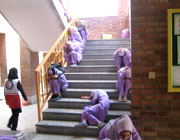